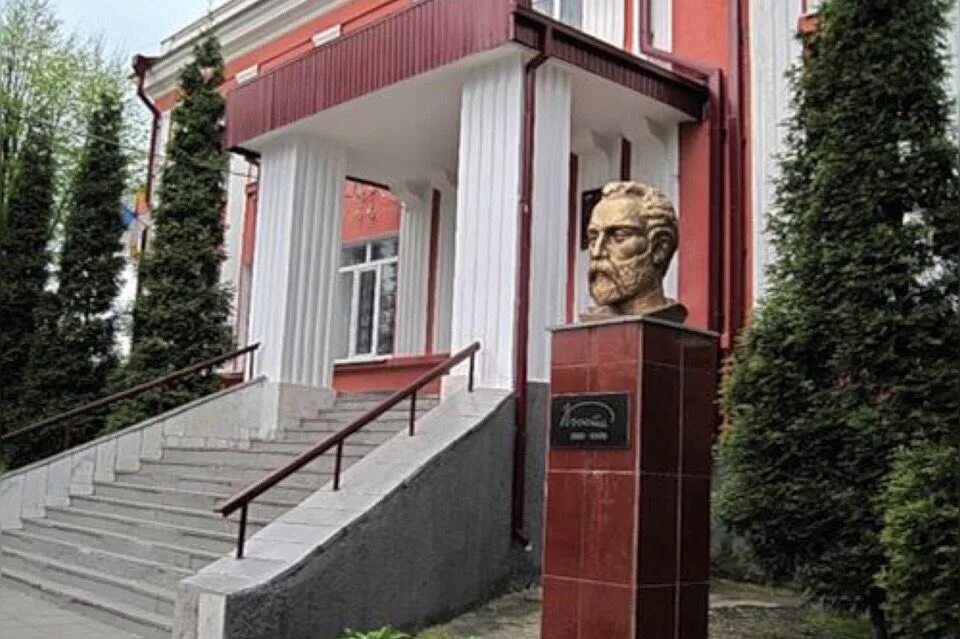 Методическое объединение естественно-математического цикла МБОУ СОШ №13 им. К. Хетагурова
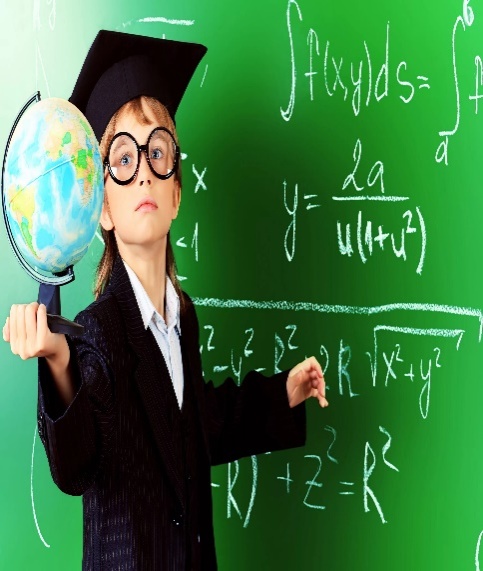 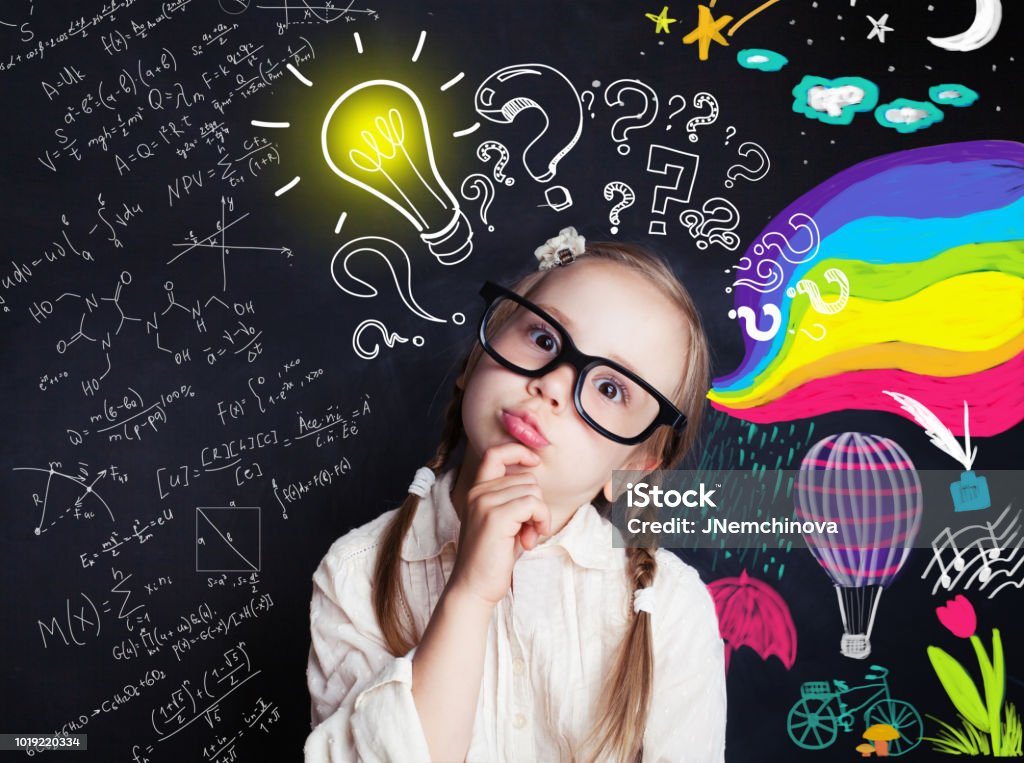 Методическая тема:«Повышение качества образовательного процесса путем использования современных педагогических технологий в условиях перехода и реализации обновлённых ФГОС»»непрерывное совершенствование уровня педагогического мастерства учителей, их эрудиции и компетентности в области учебных предметов и методики их преподавания и модернизации системы образования путём применения современных педагогических технологий в рамках системно-деятельностного подхода, способствующих развитию творческой личности и сохранения здоровья обучающихся.
Цель:
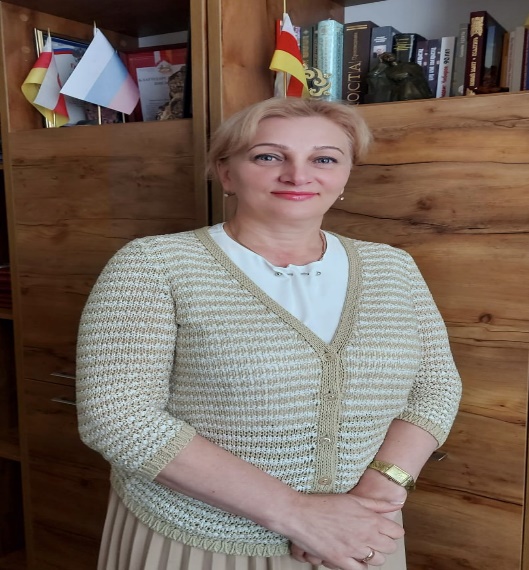 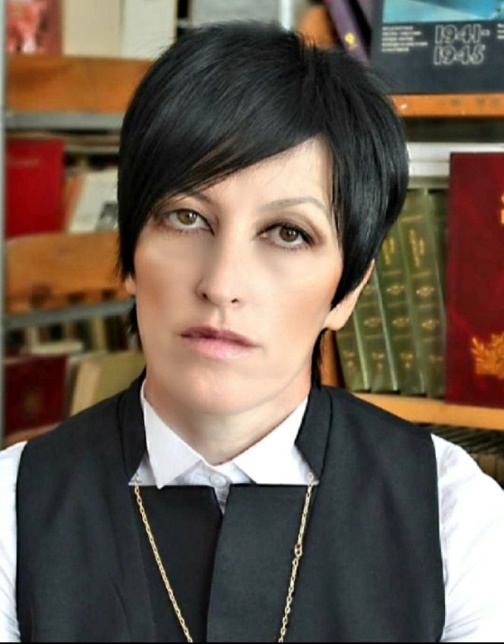 Наши учителя
Бекоева А.К., учитель биологии ,высшая кв. каиегория
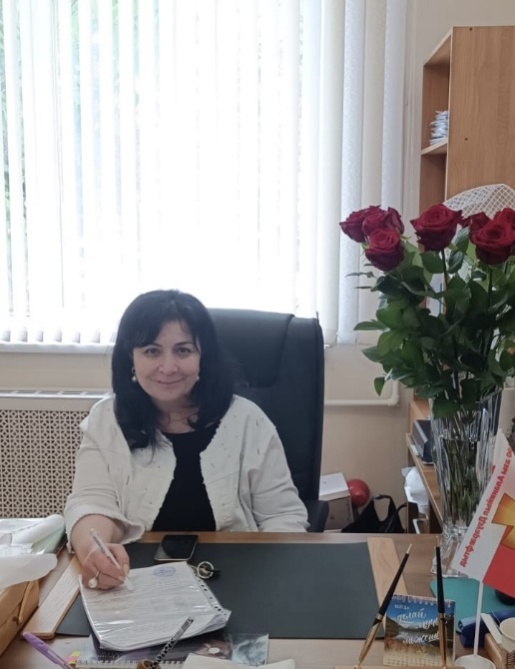 Газданова М.М.,
учитель физики
Багиаева С.Ф.,учитель математики,первой кв.категории
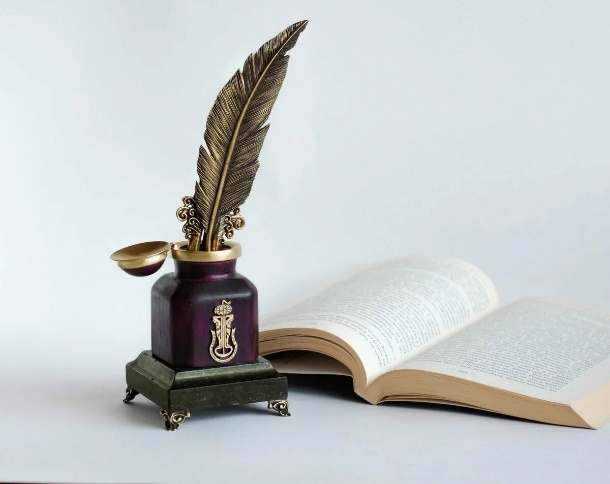 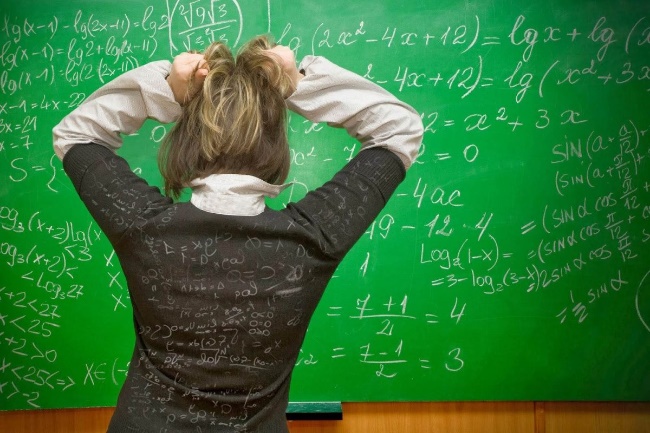 Темы самообразования:
План работы ШМО учителей естественно-математического цикла
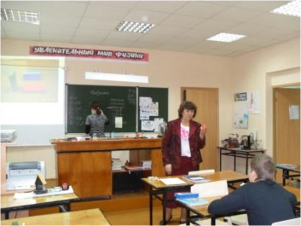 Основные формы работы в        методическом объединении:
-заседание методического объединения по вопросам методики обучения и воспитания учащихся;
-круглые столы, 
-творческие отчеты учителей;
 -открытые уроки и внеклассные мероприятия 
 -внеурочная работа по предмету.
  -сообщения и дискуссии по методики обучения и воспитания, вопросам общей педагогики и психологии;
Основные задачи реализуются через:
Организацию и проведение                               уроков .
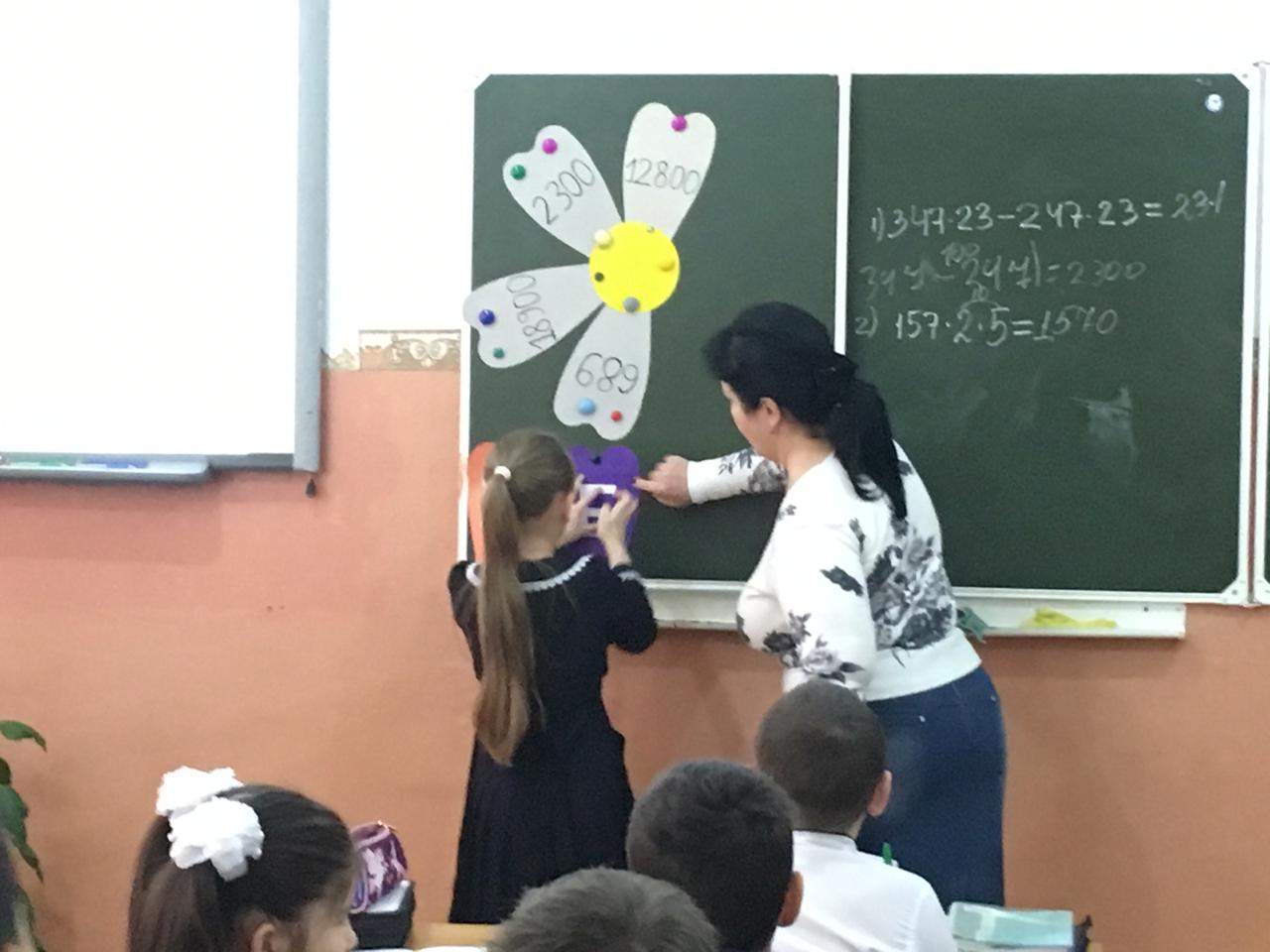 Внеурочную деятельность по предмету.
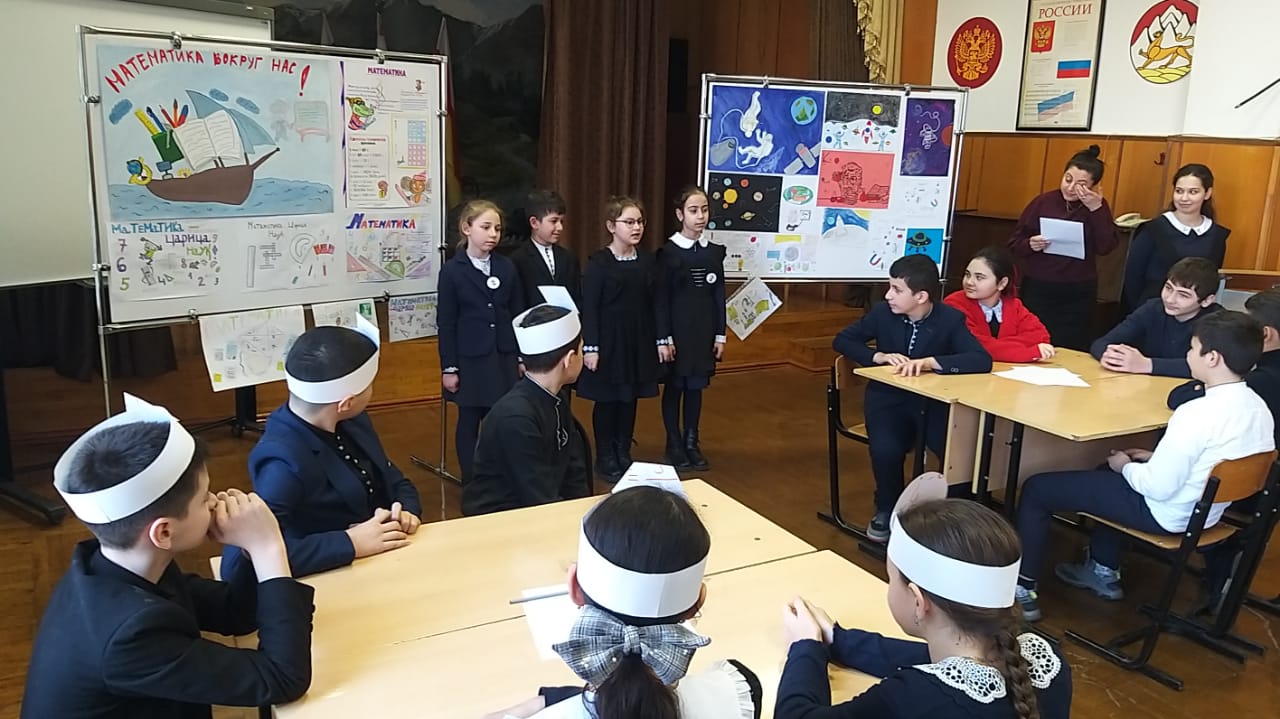 Урок математики
Интегрированный урок физика + математики в 7 класс.
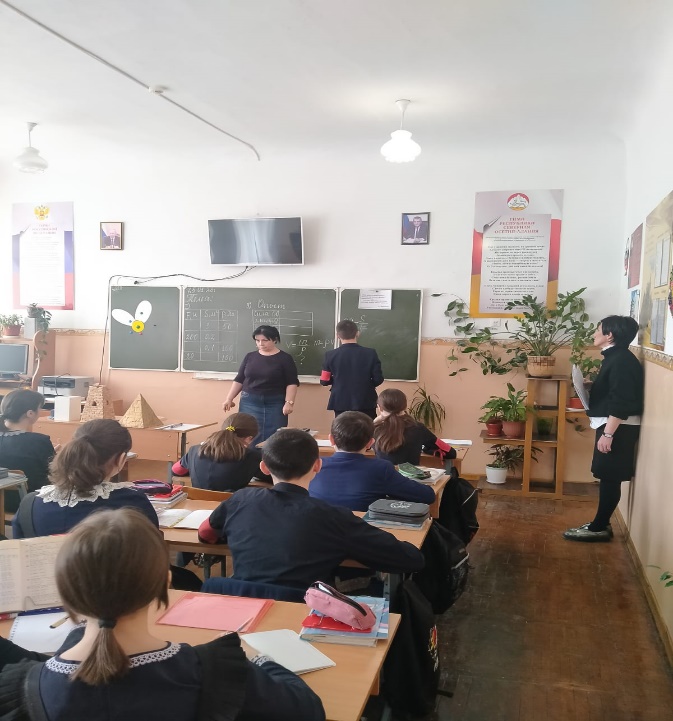 Тема:
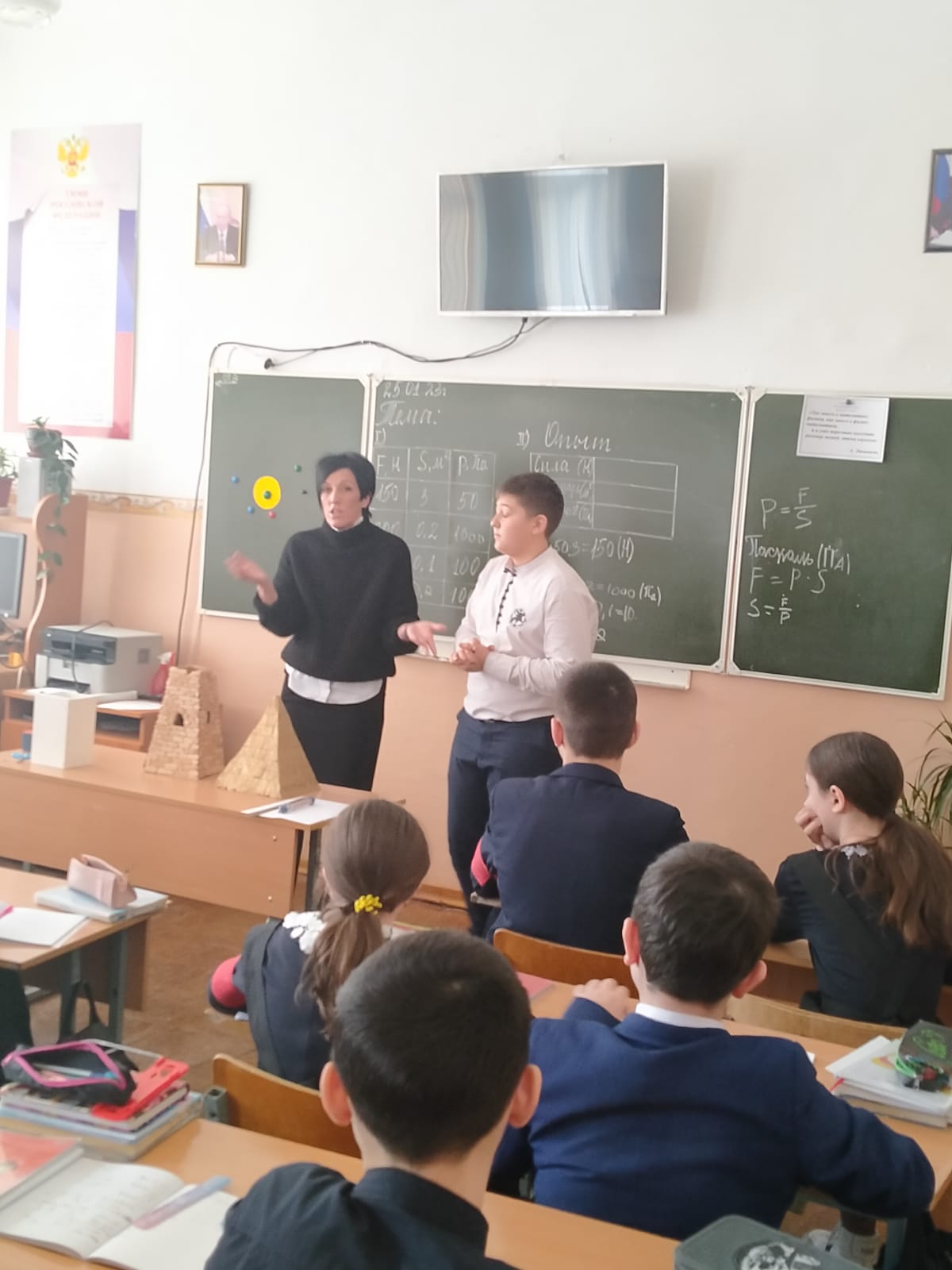 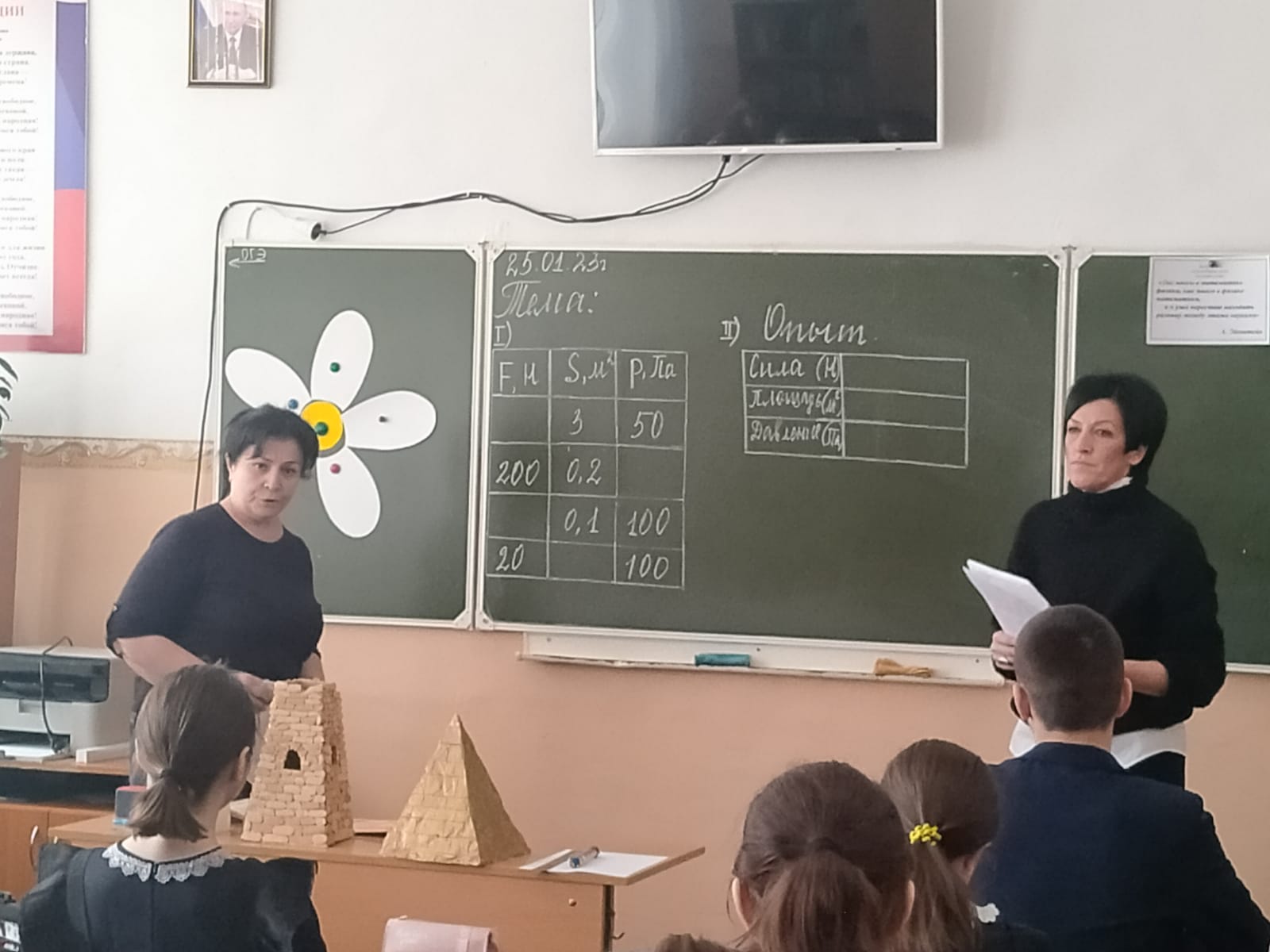 Урок был дан учителем физика Газдановой М.М. и учителем математики  Багиаевой С.Ф.
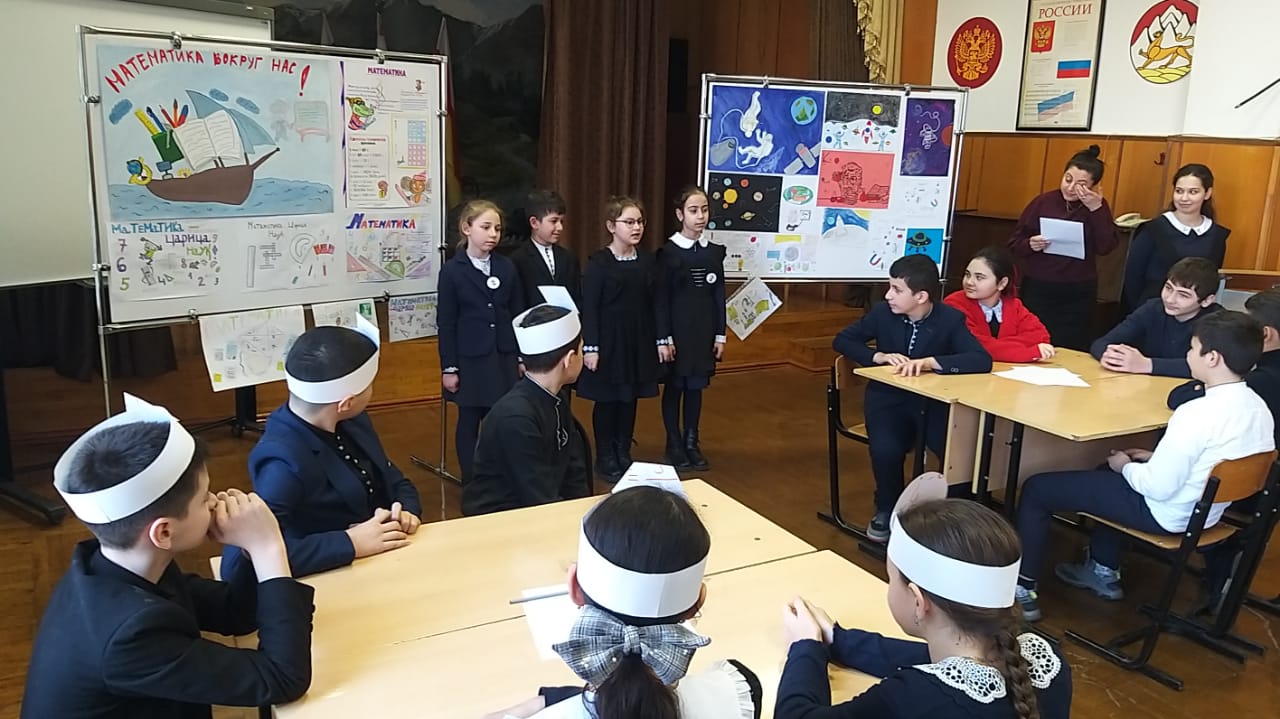 Предметные недели
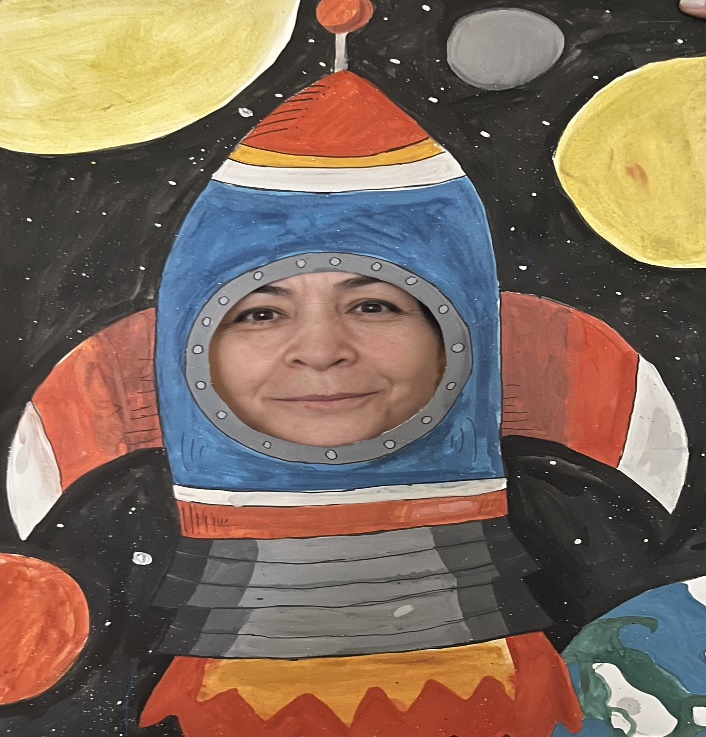 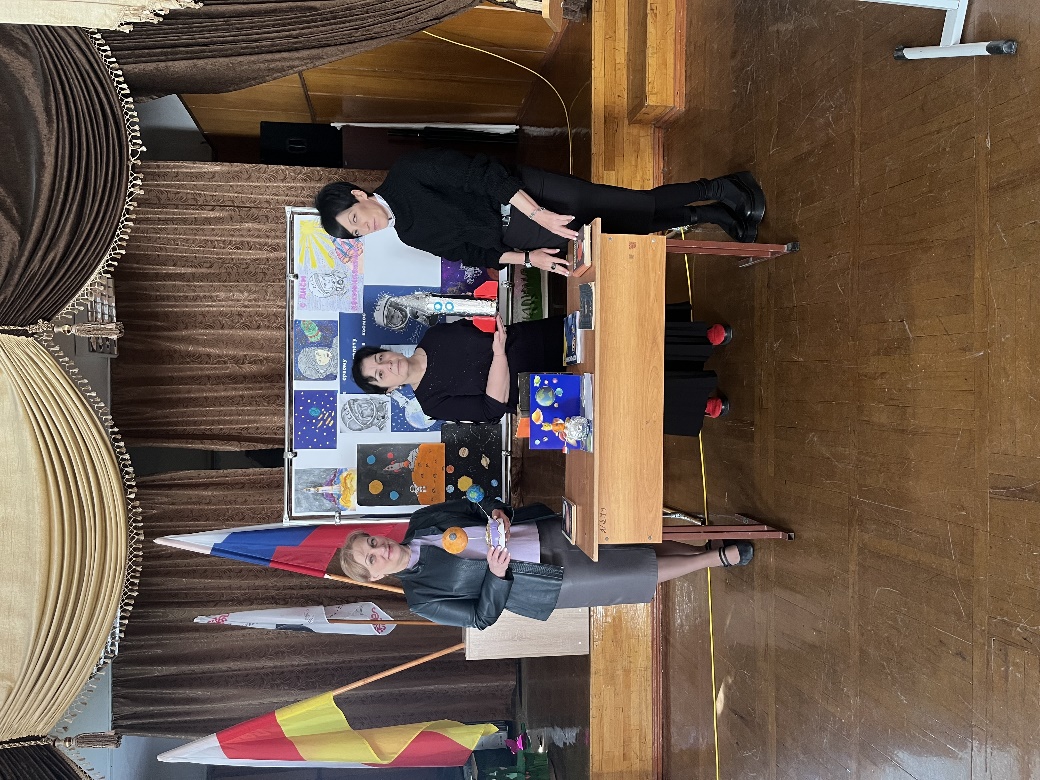 День космонавтики
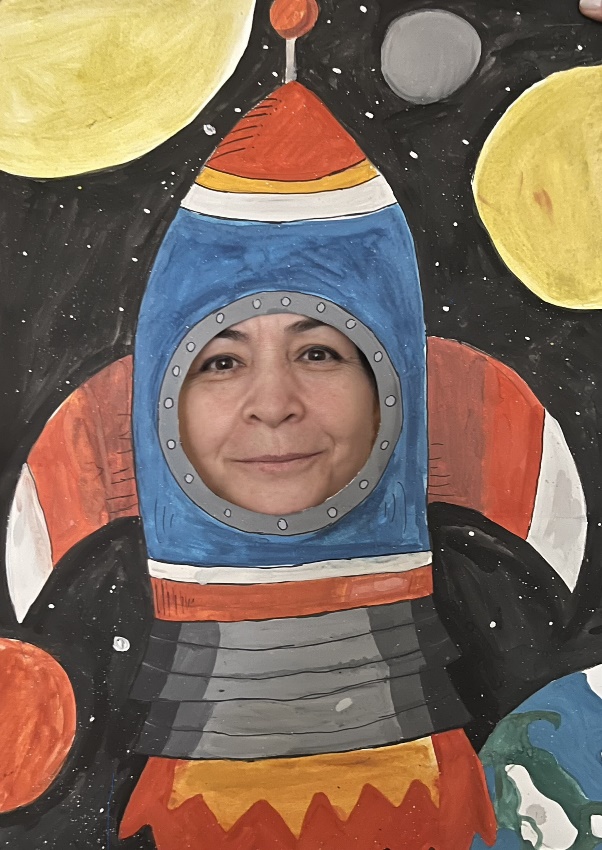 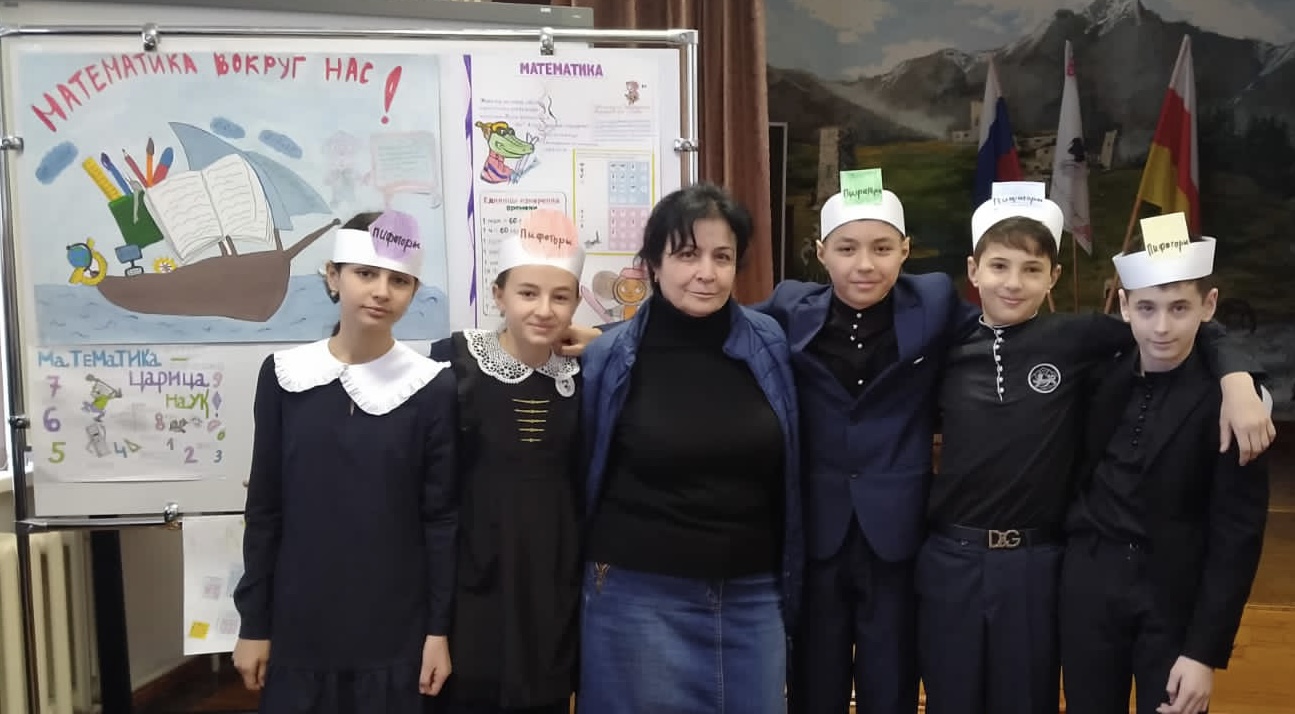 Неделя физики , химии, математики.
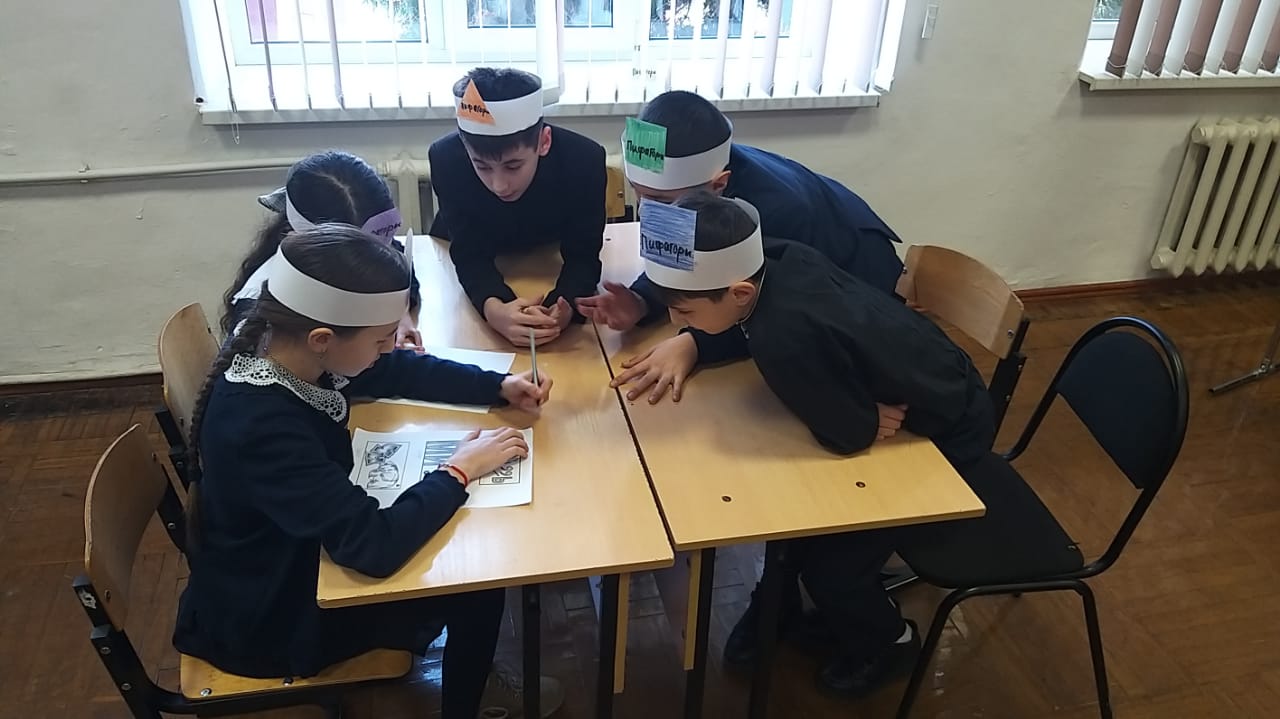 Неделя естественно-математического цикла.
1 Выставка литературы
2.Конкурс газет
3.Творческие отчеты
4.День рождения линейки
5.Викторина(по биологии)
6. Математические пятиминутки
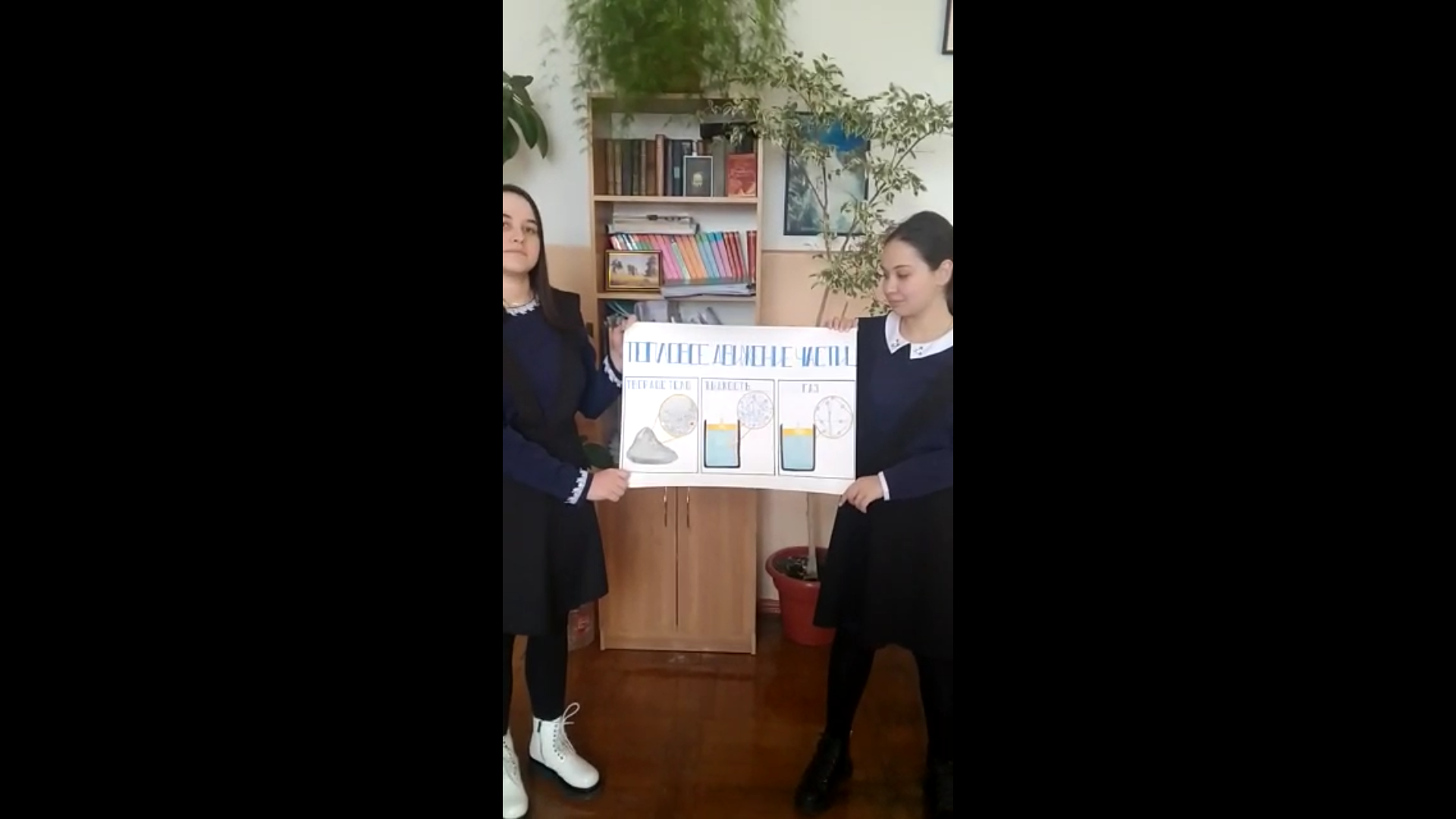 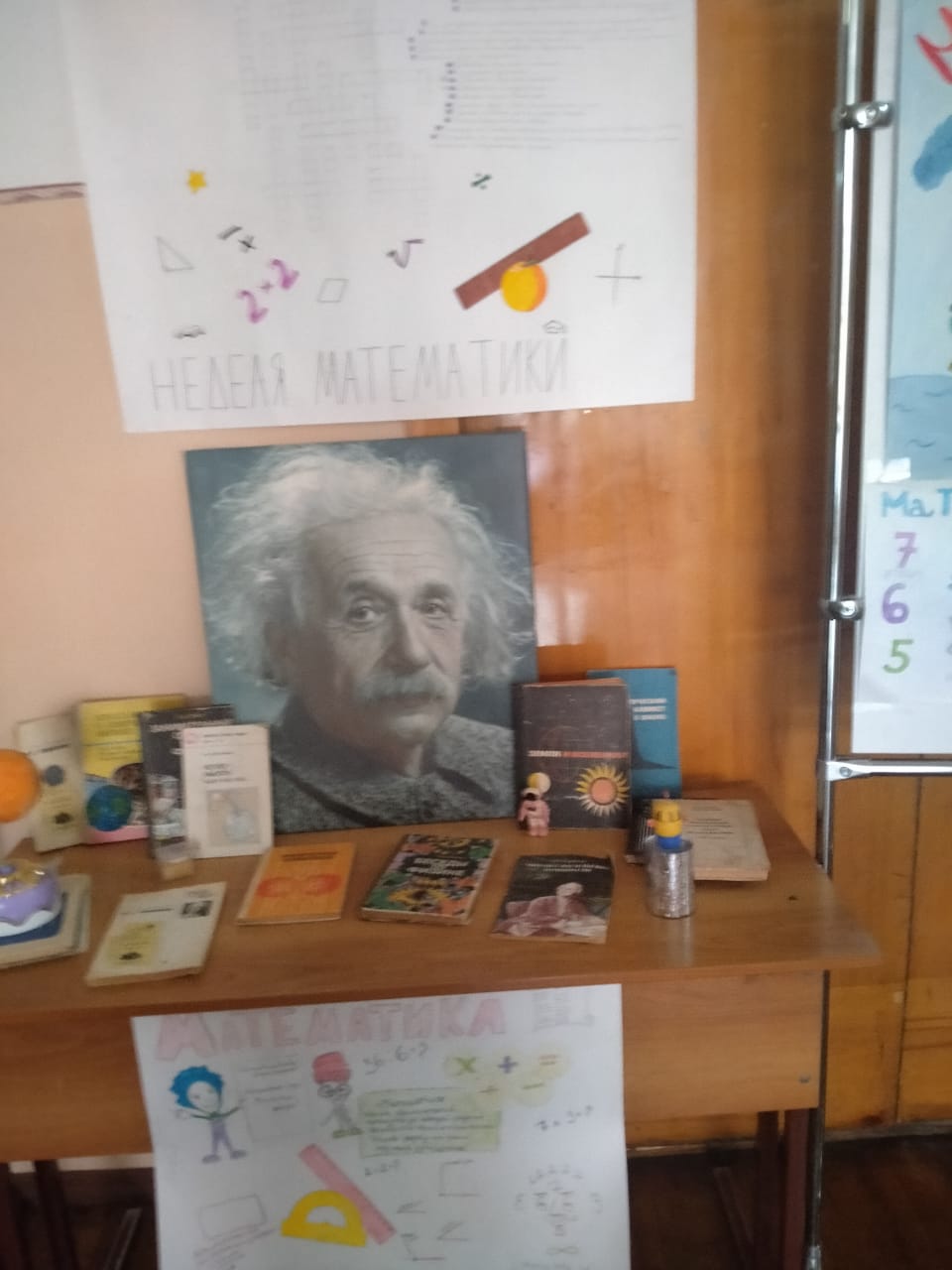 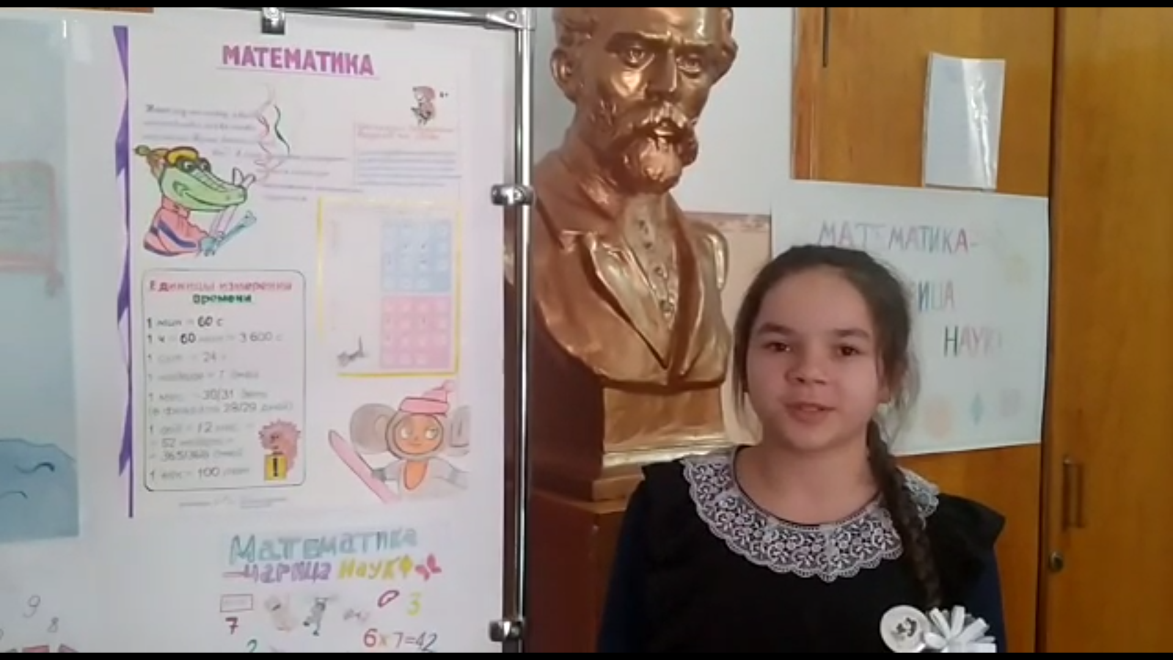 Проектно- исследовательская  и                      конкурсная  деятельность.
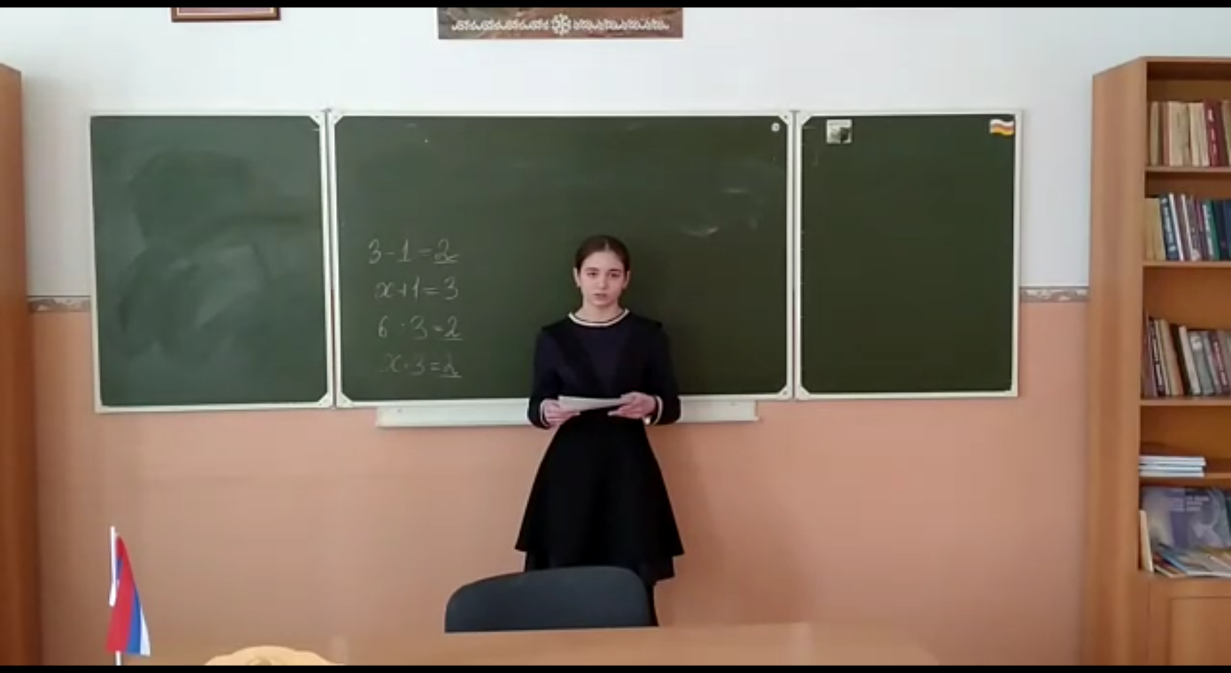 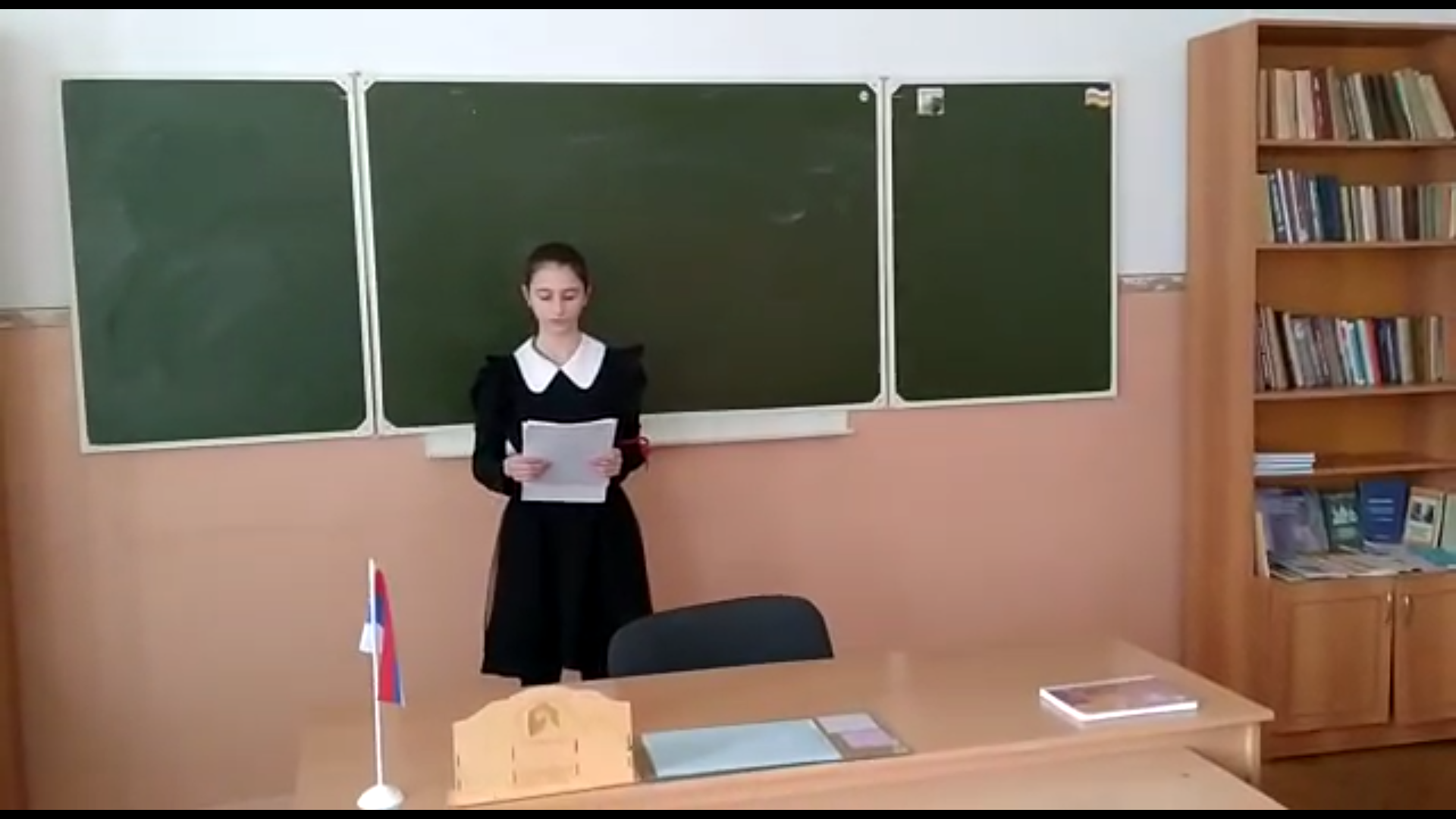 Успешно защитили проекты учащиеся  :
•Гиголаева Елизовета 7 класс «Лист Мебиуса» ( учитель Багиаева С.Ф.)
•  Канукова Ангелина 9 класс «Почему нельзя делить на пустоту?» и другие проблемы числа 0.(учитель Багиаева С.Ф.)
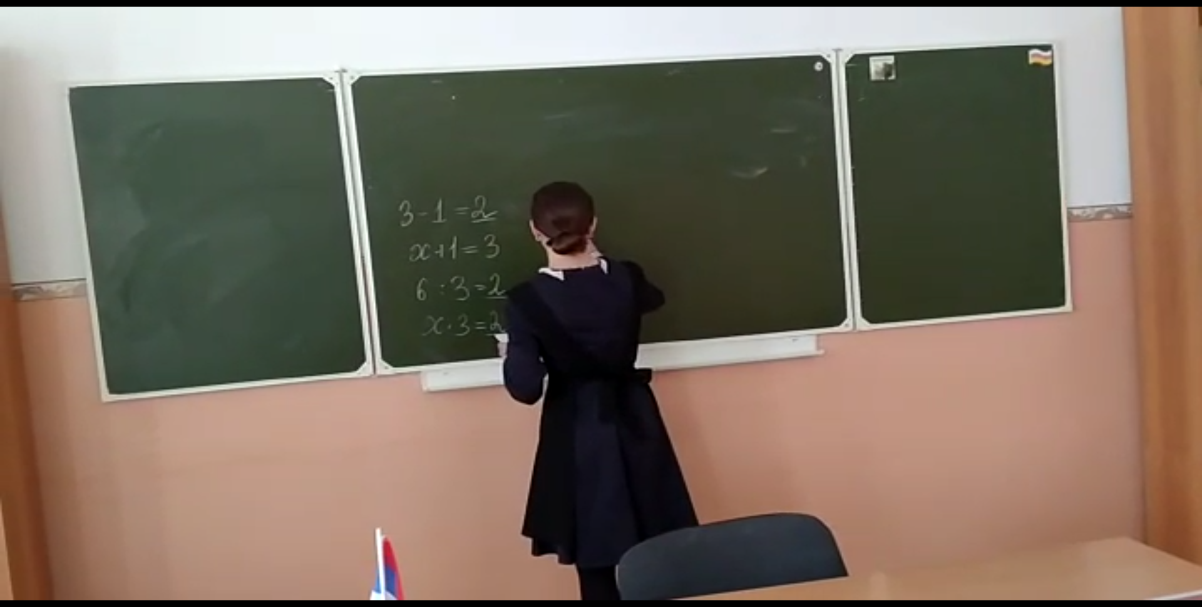 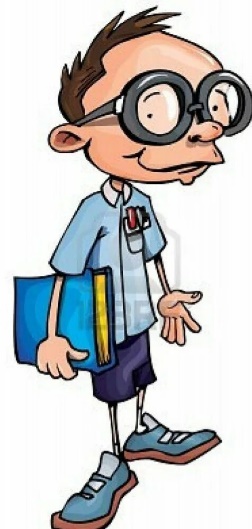 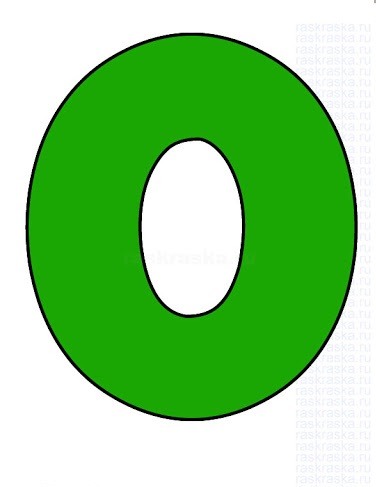 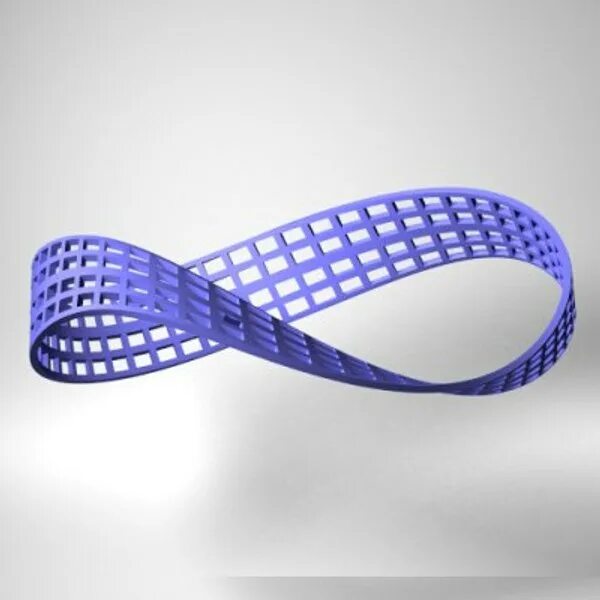 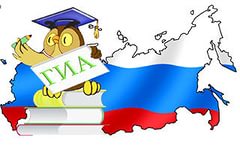 Результаты экзаменов
Математика (профиль)
11 класс
Биология
Химия
Выпускники, набравшие от 80 до 89 баллов:
Доля участников получивших от 80 балла в 2023 году составила 36% (5 из 14),
 от 70 баллов 28%( 4из 14)
Доля не достигших минимального балла - 14%( 2 из 14)
Результаты ОГЭ-2023года
Сравнительные результаты ОГЭ по математике и русскому языку за последние пять лет с учетом среднего балла
По данным таблицы наблюдается повышение  качества знаний учащихся по русскому языку по сравнению с предыдущим годом. При этом на протяжении последних лет средняя оценка по школе остается стабильно-«4».
По математике наблюдается незначительная положительная динамика в качестве знаний учащихся.
Сравнительные результаты ОГЭ по предметам по выбору
По данным таблицы изменения среднего балла предметов по выбору разновекторны. Так по химии, географии и английскому языку демонстрируется небольшая положительная динамика, а по биологии, истории, обществознанию наблюдается стабильность.  Средний балл по школе по предметам ИКТ, биология, физика, история выше либо равен среднему баллу по городу и РСО-А. Обучающиеся как правило поздно определяются с выбором предмета, что не позволяет в должной степени подготовиться к ГИА.
выводы
По результатам сдачи ГИА в 2023 году:
средние баллы по русскому языку и математике невысокие из-за большого количества учеников, которые сдали экзамен ниже среднего;
низкий процент выпускников, которые получили высокие баллы, обусловлен общим уровнем знаний учеников, который в основном соответствует годовым отметкам.
РЕКОМЕНДАЦИИ
1. Учителям русского языка:
вести регулярную работу с учениками по проблемным темам, указанным в таблице 3;
увеличить на уроках количество работ, направленных на развитие речи и отработку речевых ошибок.
2. Учителям математики:
вести регулярную работу с учениками по проблемным темам, указанным в таблице 6;
увеличить на уроках количество работ, направленных на практическую деятельность.
3. Учителям-предметникам:
скорректировать рабочие программы по предметам, чтобы усилить изучение тем, по которым выпускники нынешнего года показали низкие результаты;
разработать комплекс мер для повышения мотивации учеников к подготовке к ЕГЭ по предметам по выбору;
своевременно составлять индивидуальный образовательный маршрут для учеников группы риска.
4. Руководителям ШМО:
провести практические семинары и тематические заседания по анализу результатов ГИА за 2023 год;
направить на внеочередную курсовую подготовку по вопросам подготовки обучающихся 11-х классов к ГИА педагогов, по предметам которых наблюдается низкий средний балл по результатам ЕГЭ.
5. Заместителю директора по УВР включить в план внутришкольного контроля на 2023/24 учебный год контроль:
за успеваемостью учеников, претендующих на получение медали «За особые успехи в учении»;
за качеством преподавания профильных предметов с низким средним баллом по результатам ЕГЭ
за проведением тренировочных работ в форме ЕГЭ по учебным предметам, которые выходят на ГИА, с последующим анализом ошибок.
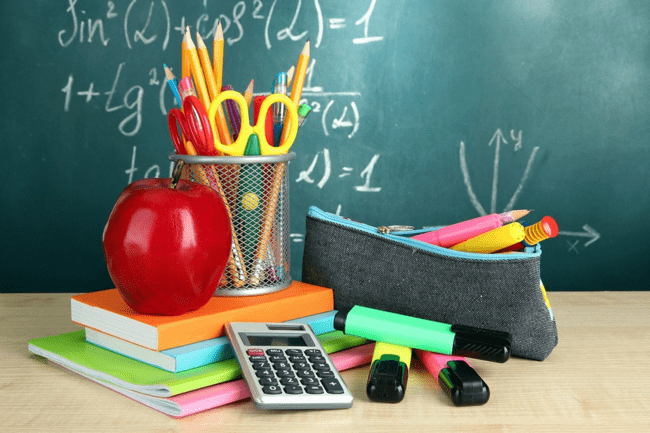 Инновации
Обучение в 2023-2024 г в 5-6,10 классах     по обновлённому ФГОС (Гутнова А.А. и Багиаева С.Ф.-математика)

Новое направление деятельности: наставничество.
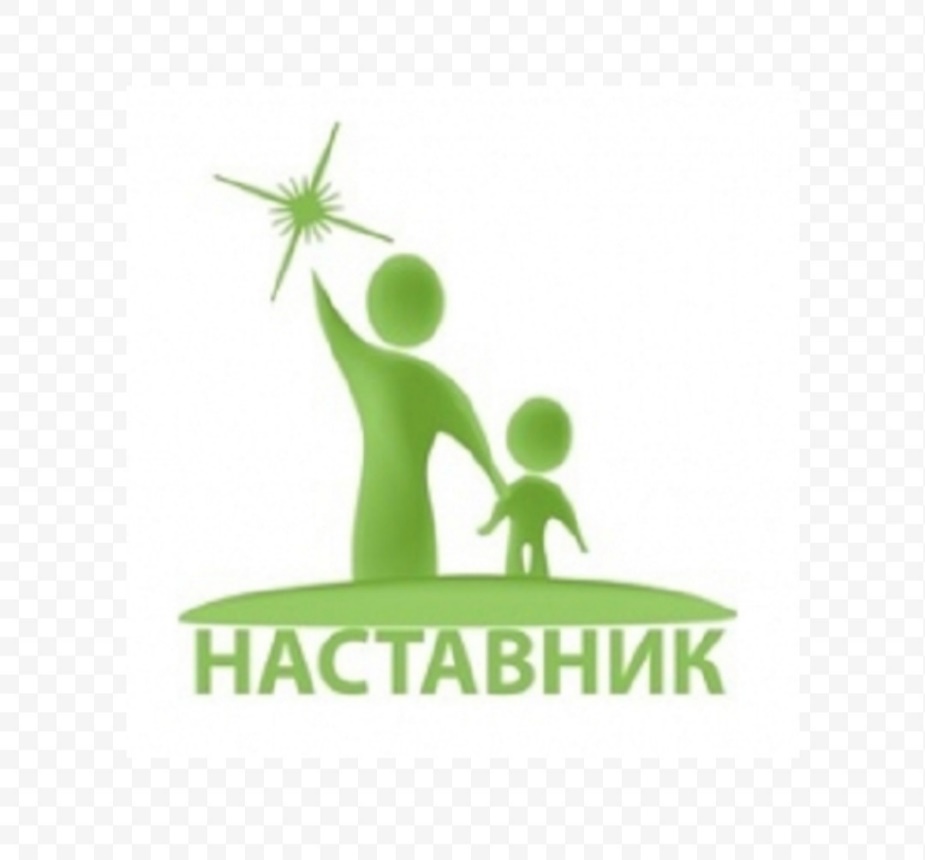 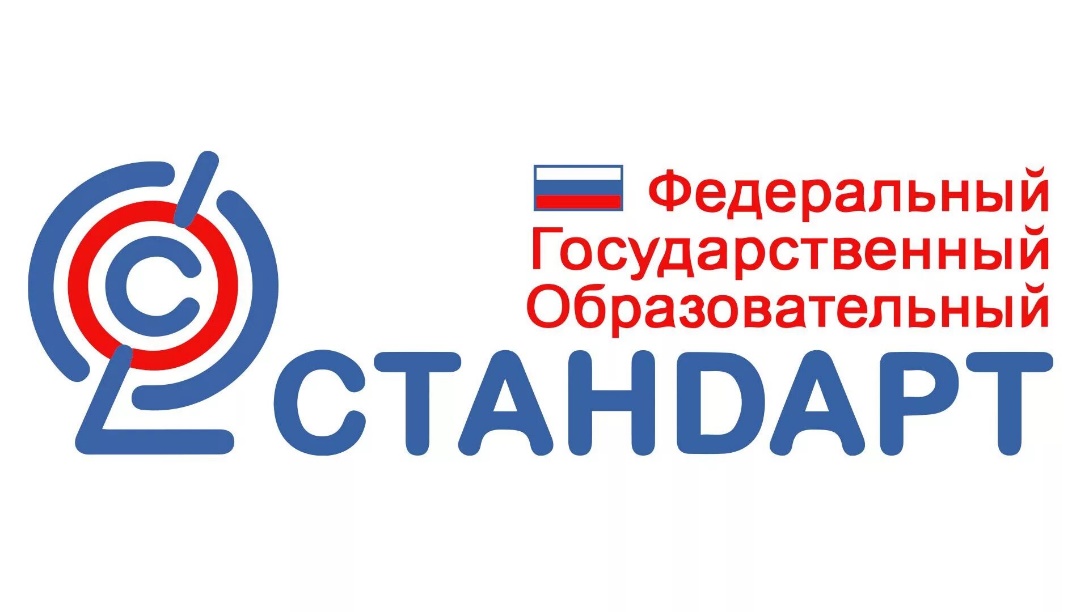 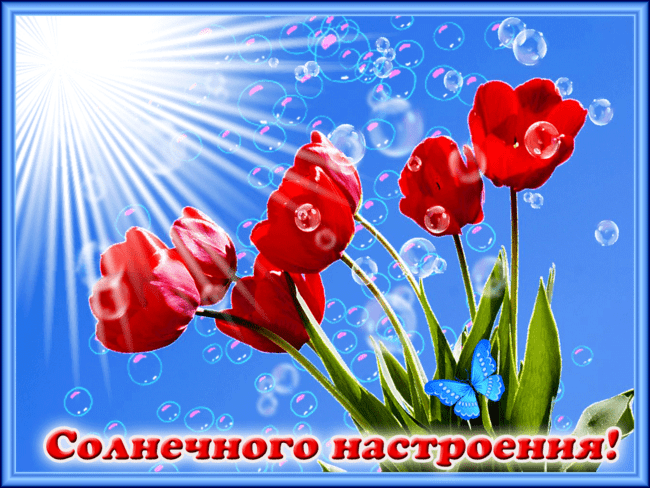 Микроклимат в МО
находится на хорошем уровне;
 учителя поддерживают отношения сотрудничества и взаимовыручки.
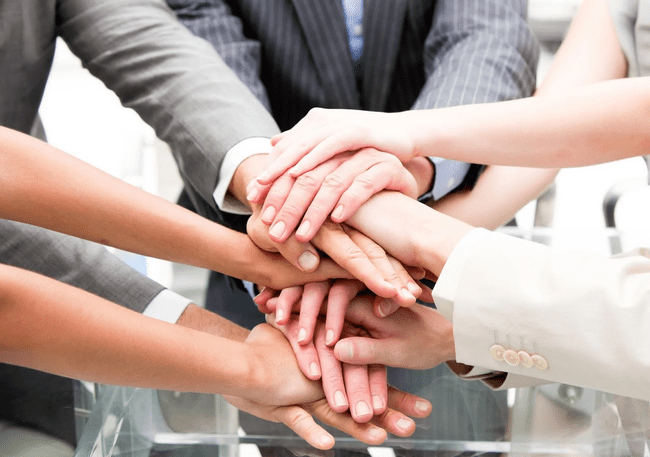 Проблемы, над которыми 
стоит поработать в следующем году:
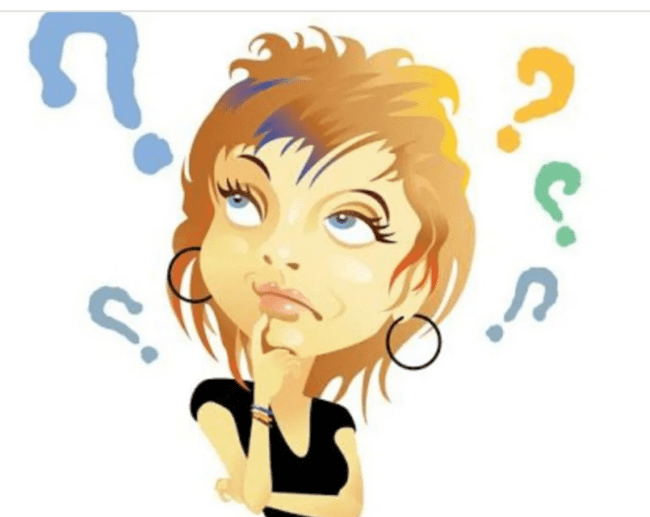 1.	Осуществить грамотный переход на обновлённый ФГОС
2.	Продолжить развитие профессиональной компетенции педагогов по овладению новыми педагогическими технологиями за счёт наставничества
3.	Добиваться большей результативности в работе с учащимися
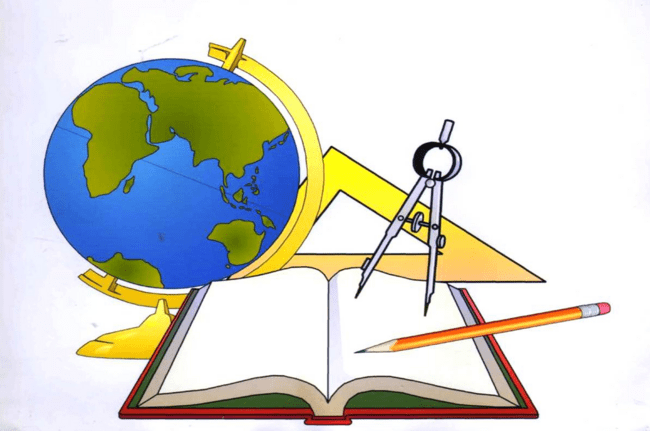 Выводы
Анализ работы МО показывает, что поставленные задачи решены, вся запланированная работа выполнена.
 Уровень деятельности методического объединения можно признать оптимальным.
Счастье не в том, чтобы делать всегда то, что хочешь, а в том, чтобы всегда хотеть то, что делаешь.
Удачи всем!
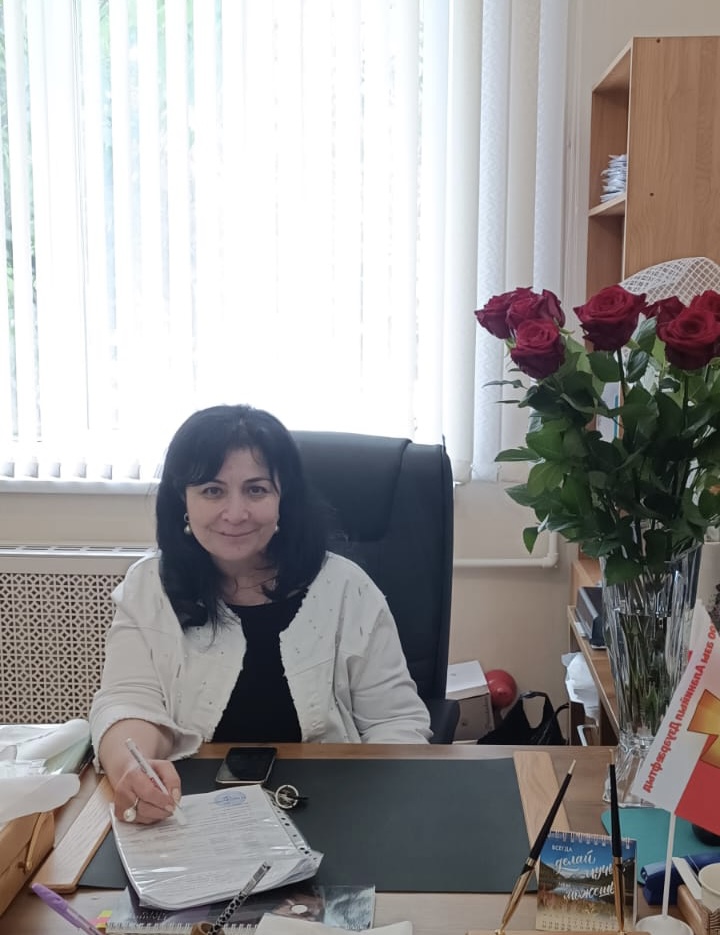 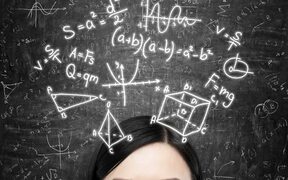 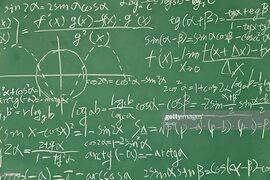 Руководитель ШМО Багиаева С.Ф.